ESCAPE PainThe Northumbria Challenge
Angela Larkin
Acting Physiotherapy Clinical Manager
Northumbria Healthcare
N Tyneside Practice Population 215,000
Contracting started January 2018
Staff training commenced February 2018
Projected plan for start was March 2018

                                       BUT
ESCAPE Pain in North TynesideCommenced 1st September with Sport England funding
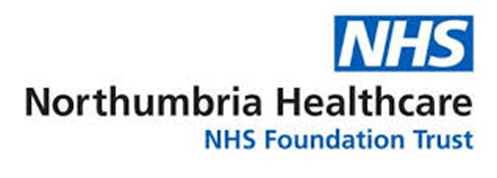 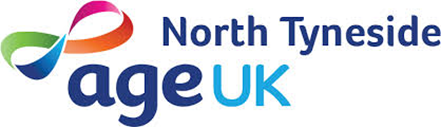 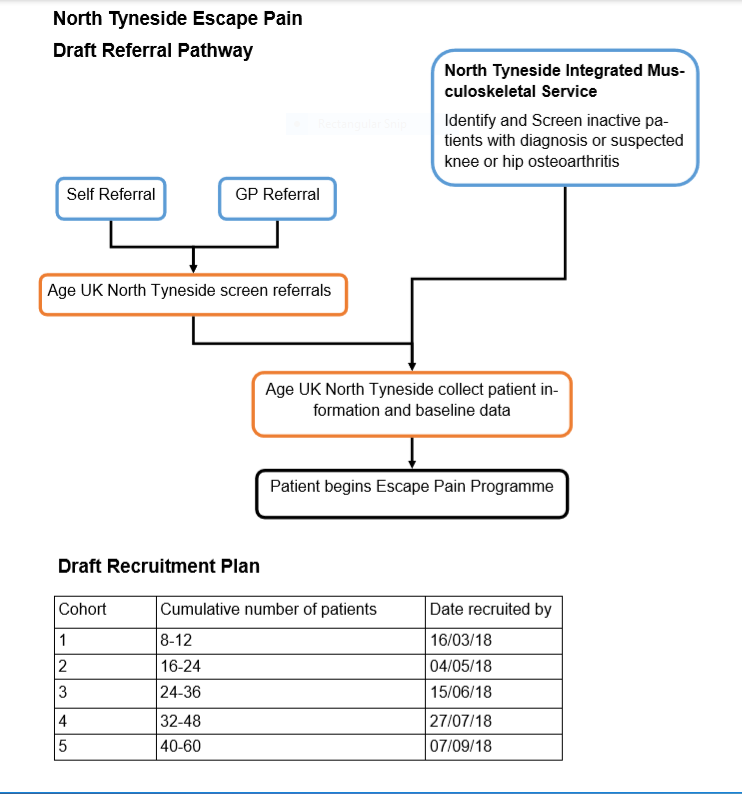 Location of Programme: Various locations throughout North Tyneside assessed as being appropriate by AGE UK. All cohorts were based at Linskill Centre North Shields.
Facilitators
Physiotherapy Technical Instructors from Northumbria Healthcare
Warren Johnson
Chris Lamb
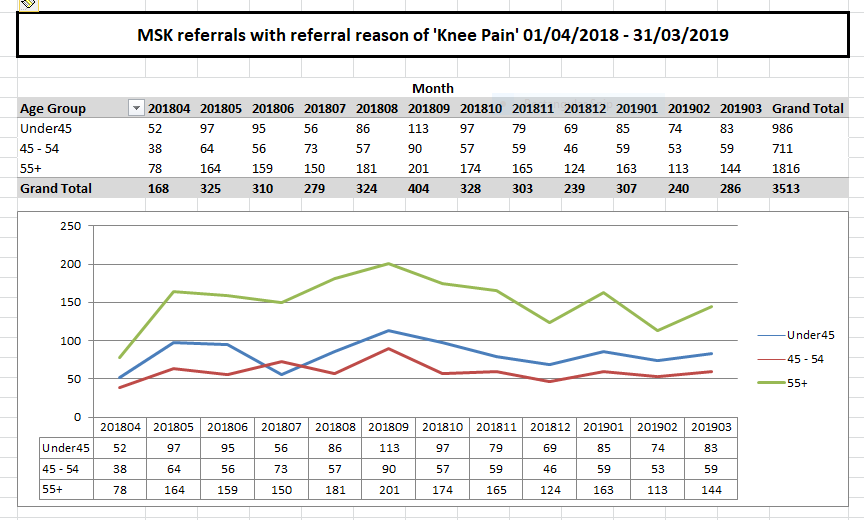 Approaches to patient recruitmentDepartmental BriefingsCommunications Department – GP TeamnetGP Education EventDelivered at Practice Managers Forum
Participants are suitable to participate in the programme if they meet the following criteria: 

• Over 45 years of age  
• Knee and/or hip OA or 
• Chronic knee and/or hip pain for ≥3 months
• Needing a supervised exercise programme in order to: gain confidence and motivate themselves or 
get them started on a self-management programme 
• Independently mobile 
• Able to communicate well enough to participate in a group setting 


Able to attend twice per week for 6 weeks
Top tips for optimising referrals, uptake and retention: 

• Ensure that you have dedicated time to set-up the programme (i.e. it is not in addition to your normal workload)
                                        √


• Secure senior support for the set-up – this helps to send a message across the department that the programme is considered important and senior manager can help with any issues that might come up in setting up and running ESCAPE-pain
                  √
• Fully integrate the programme into local systems and processes (rather than simply bolting it on) o Ensure all colleagues understand what ESCAPE-pain is, the evidence behind it, and how to refer in (e.g. use team meetings, in-service, email, invite colleagues to observe sessions) 
	                   √

● Make referral forms and processes quick and easy to complete (e.g. ask colleagues what would work best) 
		      √
● Consider if some patients can be referred directly in at triage, in order to reduce 1:1 assessments and increase efficiency
		      X
• Engage with the referrers into your service and promote the evidence-based benefits of the programme
                √

• Timings – consider what days and times work best for your participants (rather than best for you)
                X

• A short wait  between referral and starting capitalises on people’s motivation
		   X
• Participant opt in – ask them to think about it and then sign-up later. This helps to ensure that people are motivated to take part and can improve retention

                √

• Overbook each group – there will often be DNAs from the start

                X
• Make the group fun, interactive and sociable so that people want to come back – this sounds obvious but does not always happen
                 √

Retrospective feedback:
I have recently completed a programme of twelve sessions at Linskill Centre over a six week period and found it to have been most beneficial.
Both instructors were excellent and delivered the programme in a personal manner.  They were considerate, observant and caring, always ready to provide advice and assistance.  I shall continue with the exercises at home which should be a boon for me in continuing to live independently. Especially for me was the commitment to attend and the opportunity to be with others who were in circumstances similar but not necessarily the same as mine.
Thank you
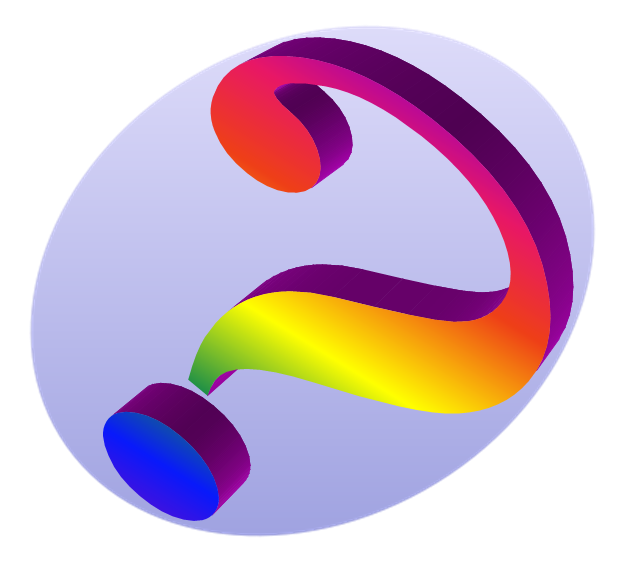